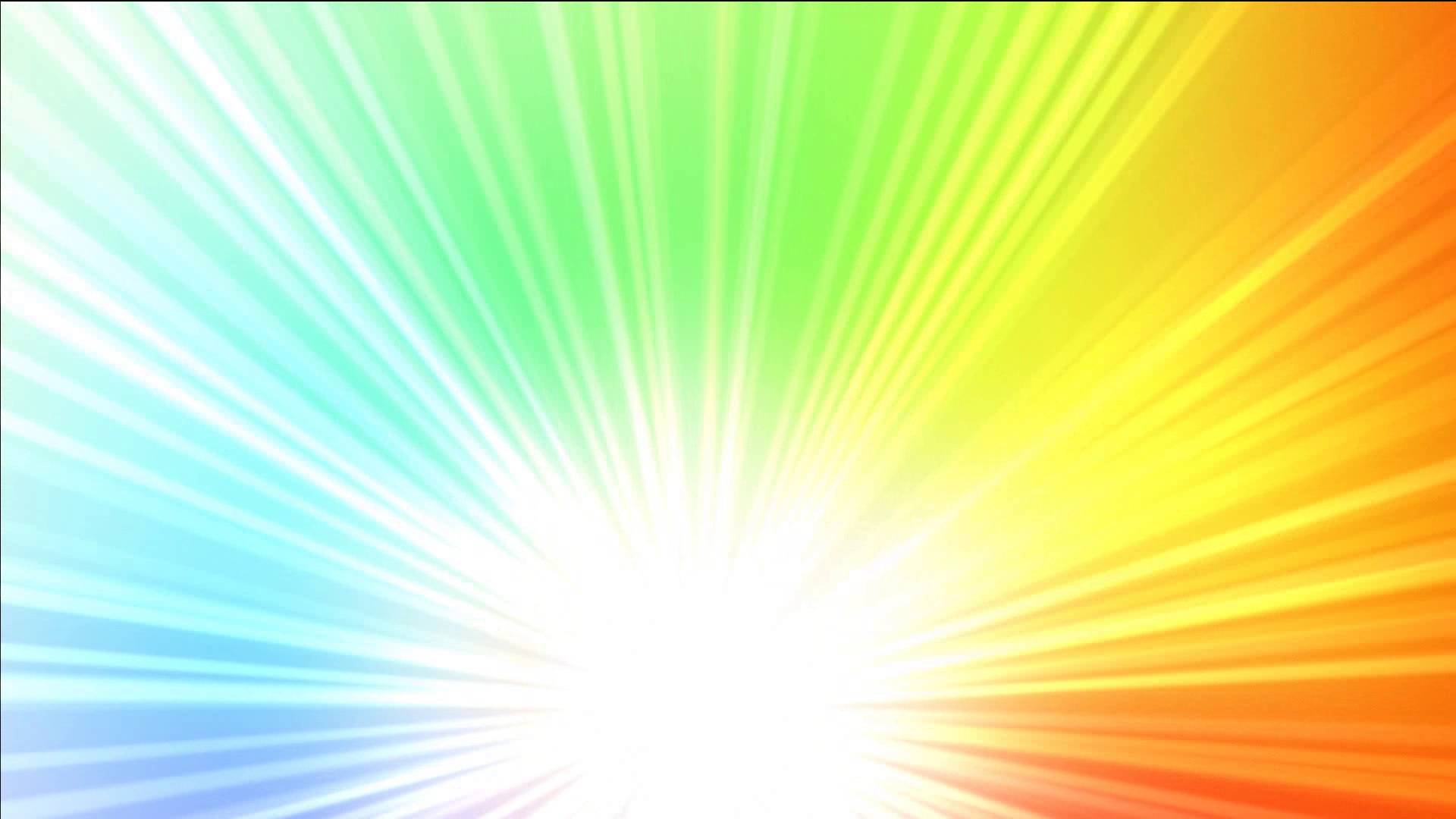 МДОУ «Детский сад комбинированного вида №1»
Взаимодействие учителя-логопеда с родителями детей с ОВЗ: от имитации к действию



                                  Учитель-логопед  Бушкина Т. Н.
Г. Свирск
2017г.
Задача логопеда при взаимодействиис семьёй – создание условий, которые бы максимально стимулировали членов семьи к активному решению речевых проблем детей. Такие условия созданы. Они располагают родителей к взаимодействию.
Взаимодействие с родителями не может быть успешным без партнёрских отношений  между   педагогами.
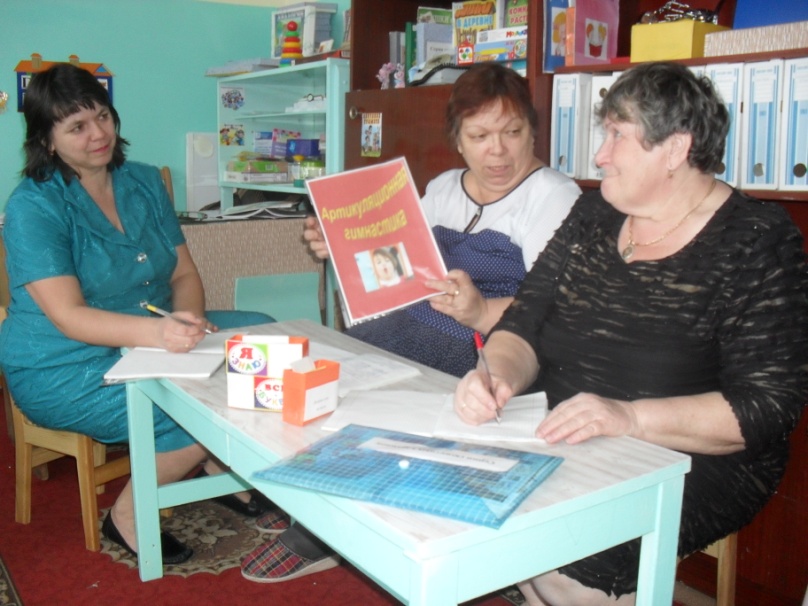 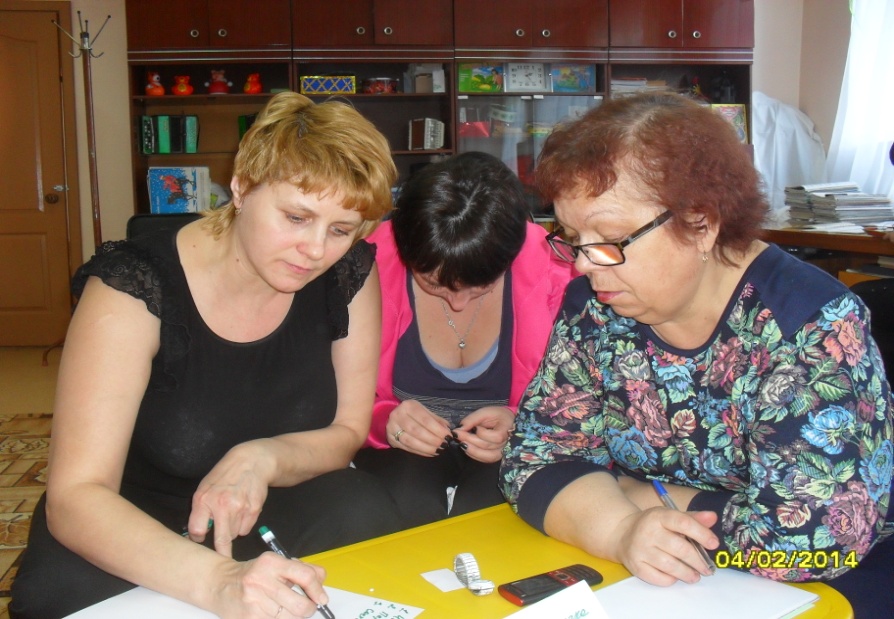 Мастер - классы
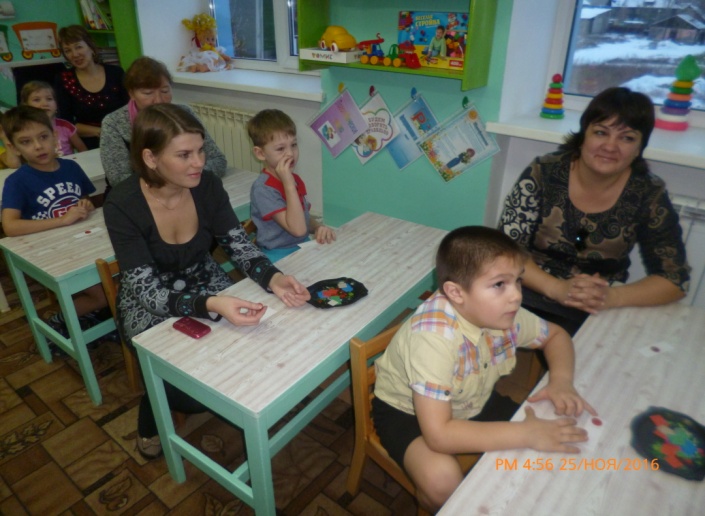 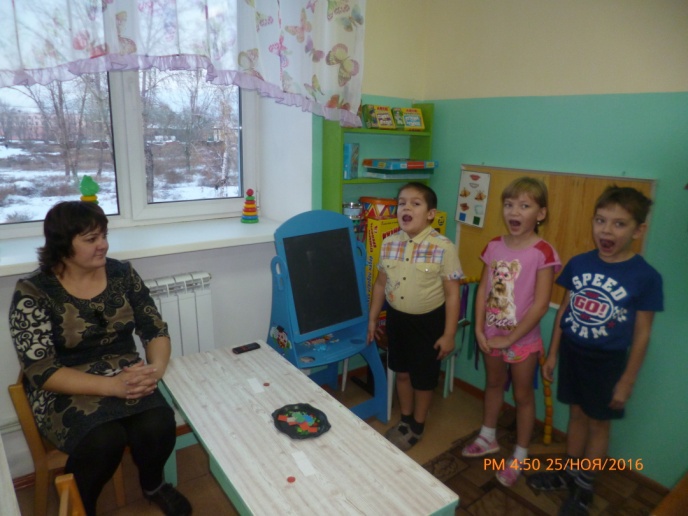 «Веселый язычок»
«Мы знаем где звук»
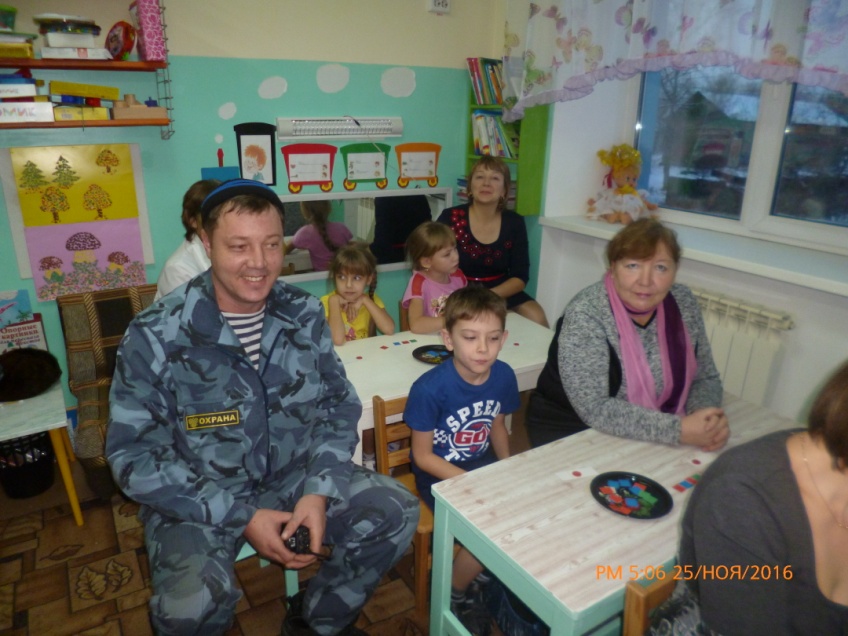 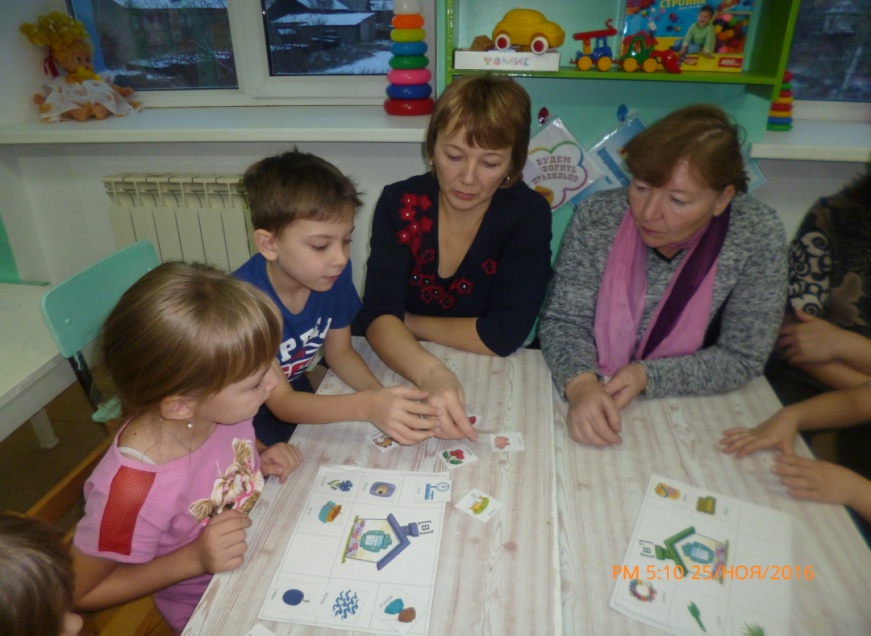 «Играем вместе»
«Слушаем внимательно»
Проекты
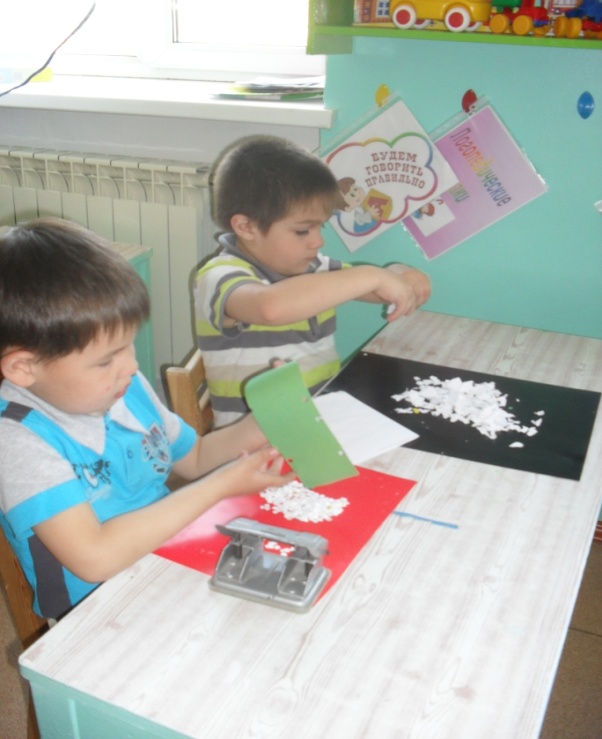 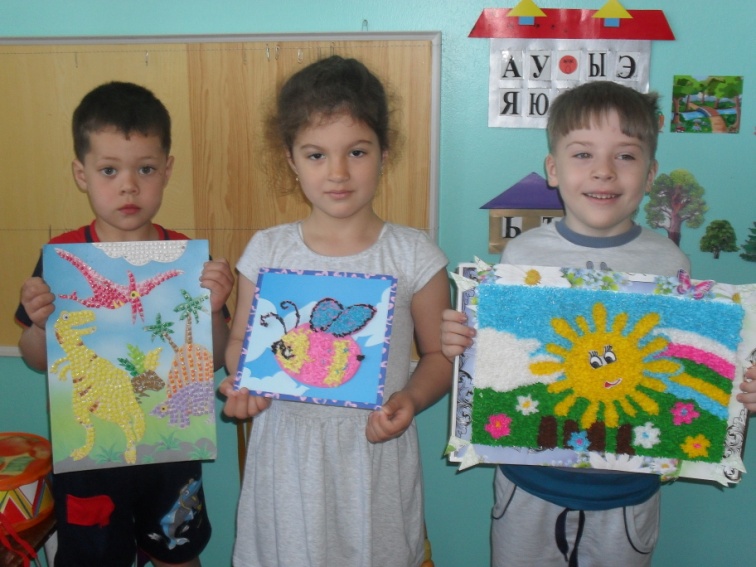 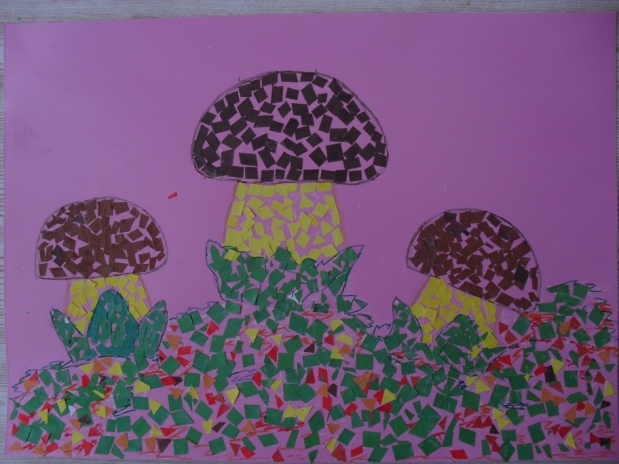 «Бумажная мозаика»
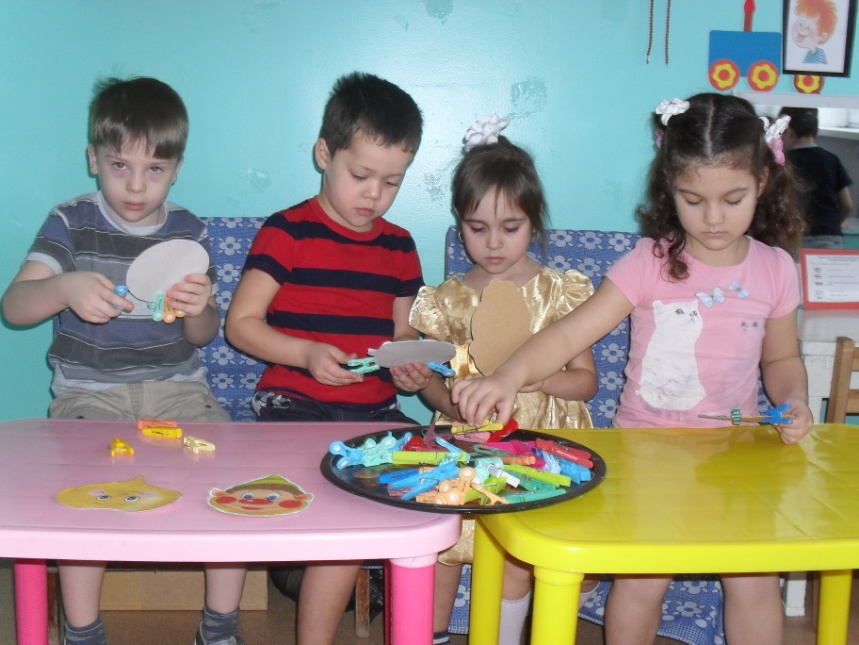 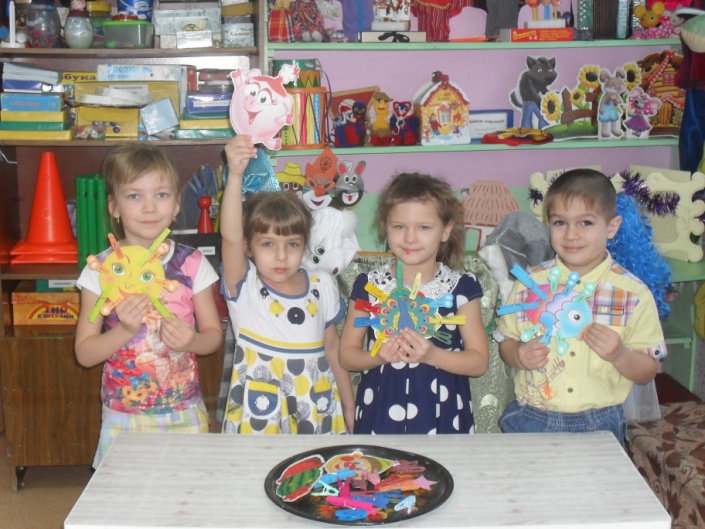 «Пальчиковая страна»
«Театр рукам наших родителей»
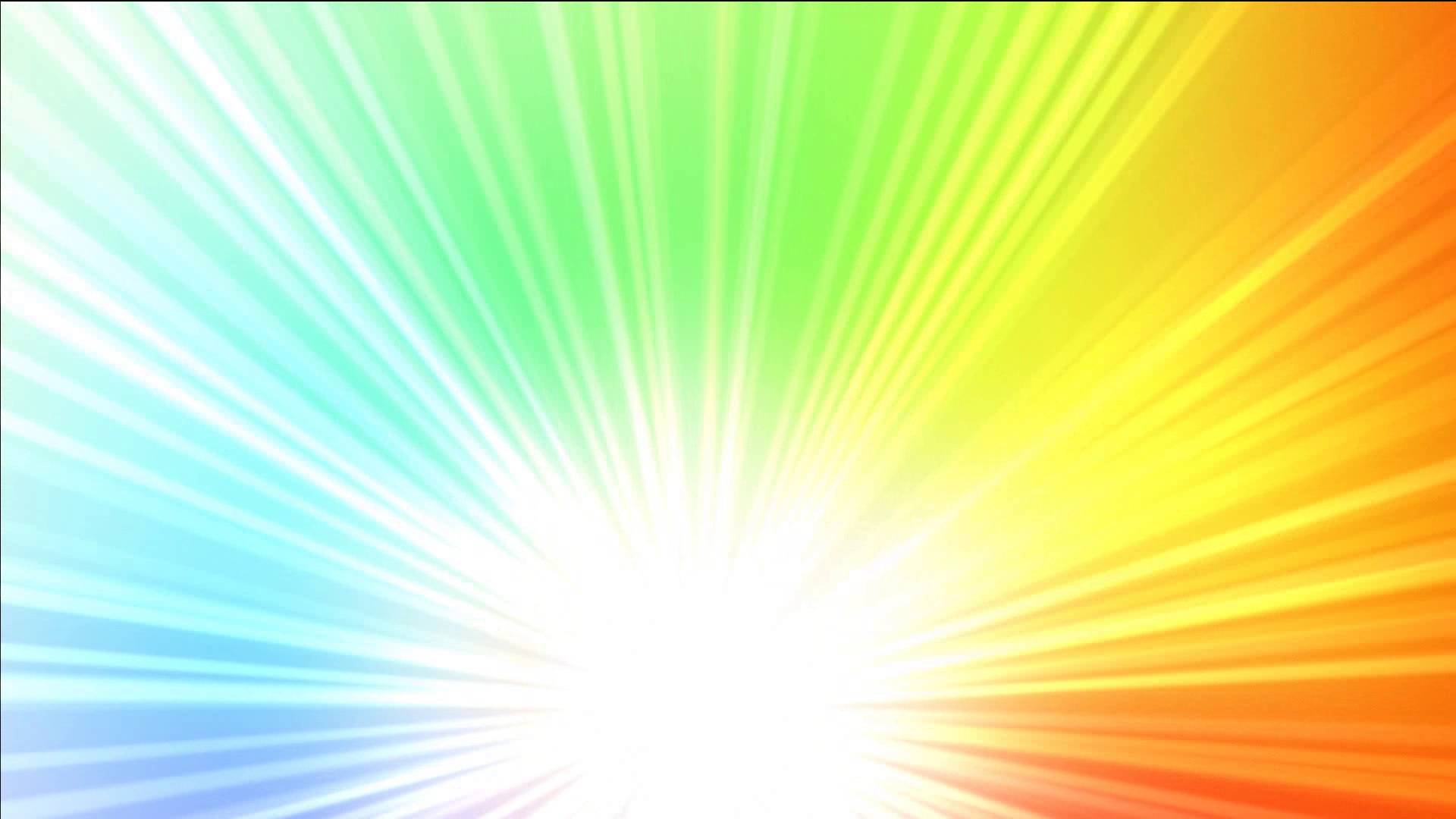 Персональные выставки
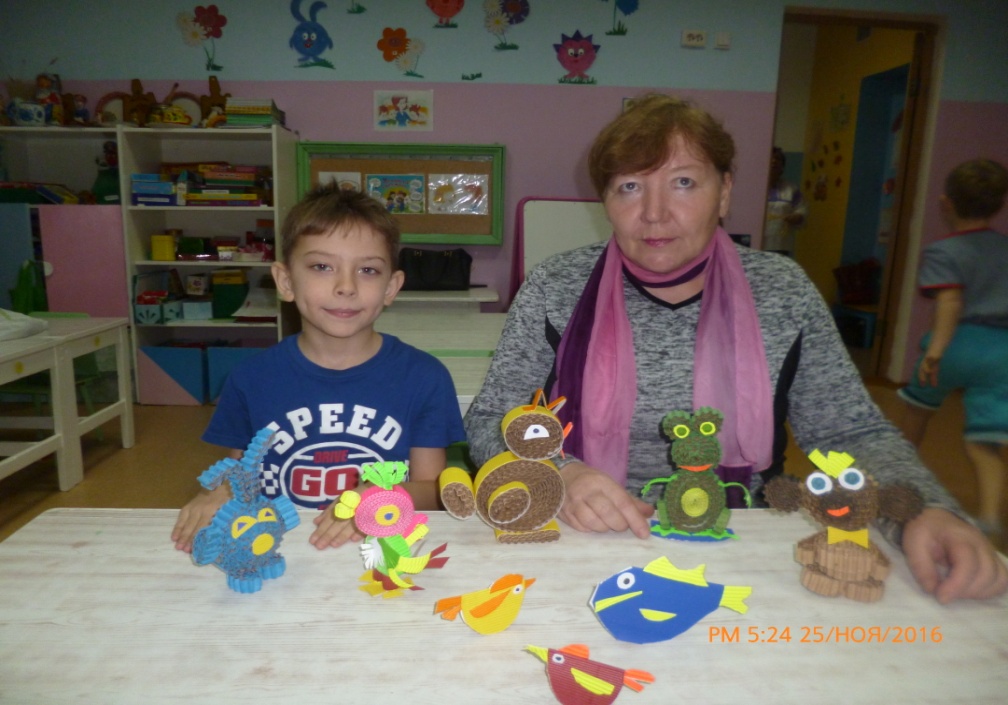 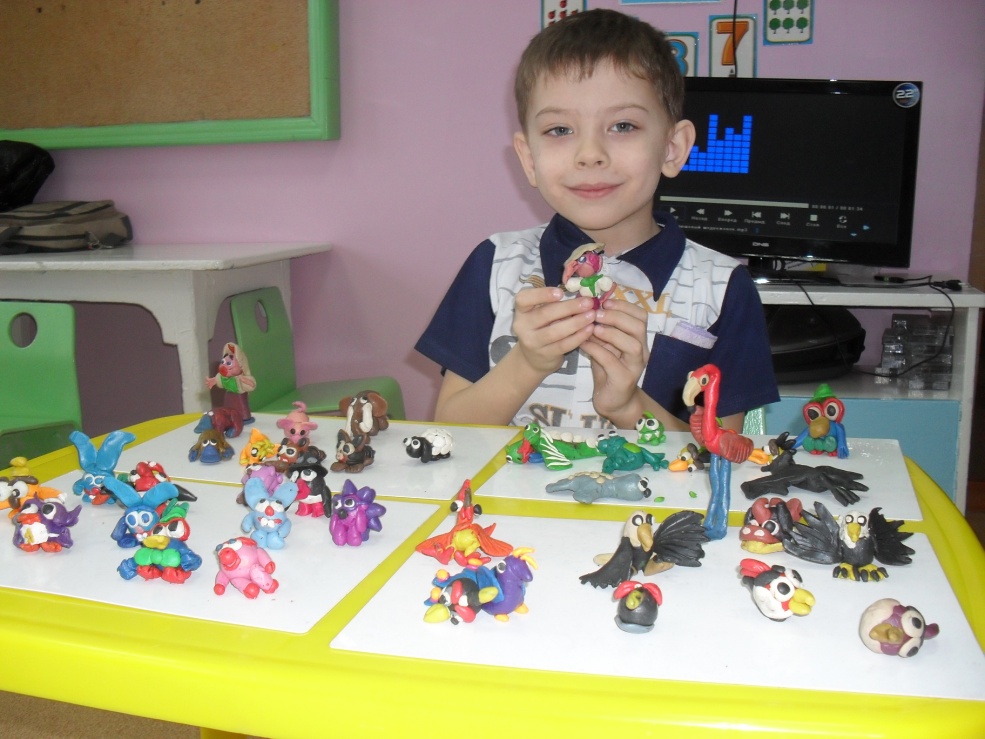 Склянов Арсений
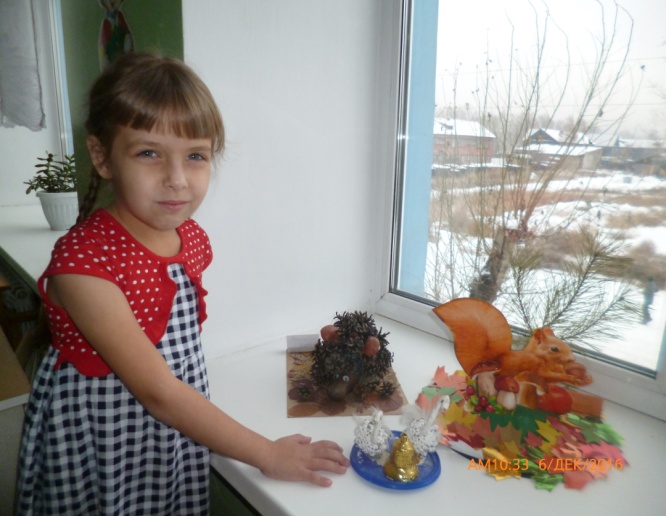 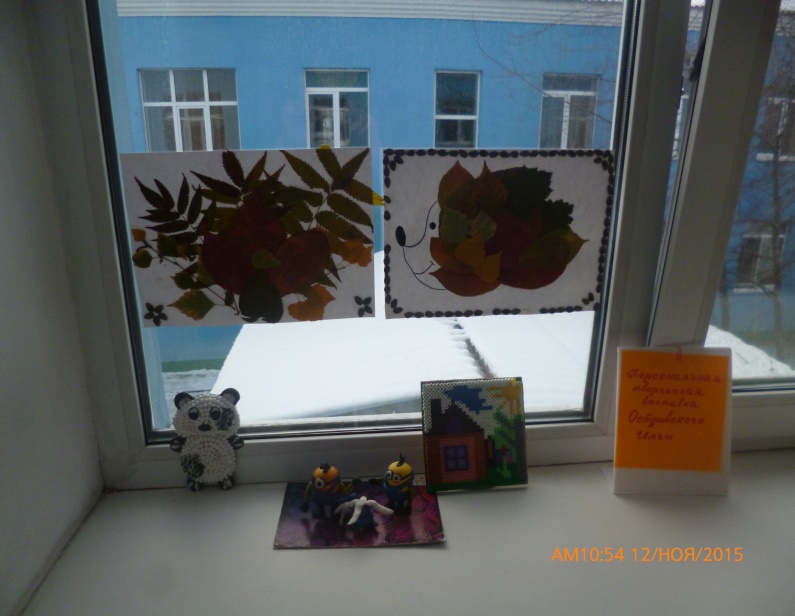 Монакова Карина
Островский Илья
Совместные занятия
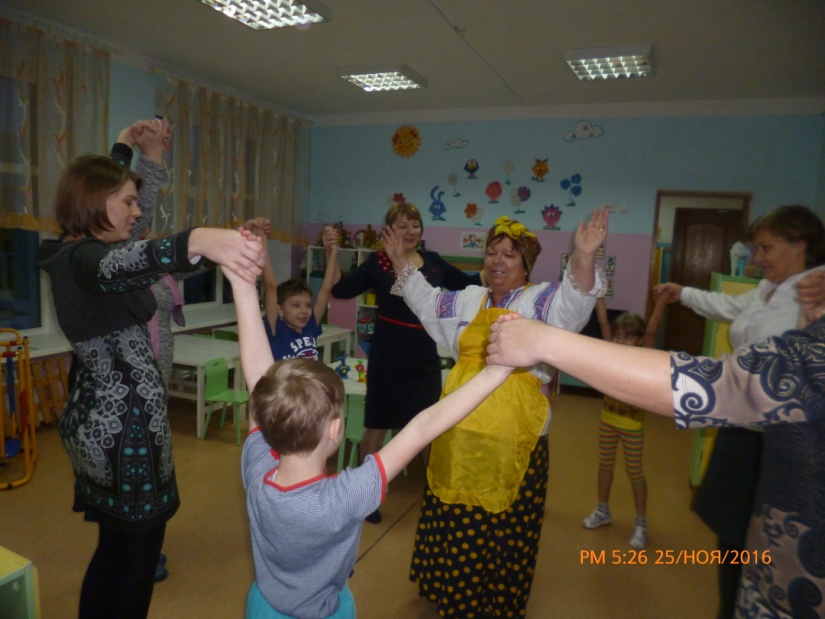 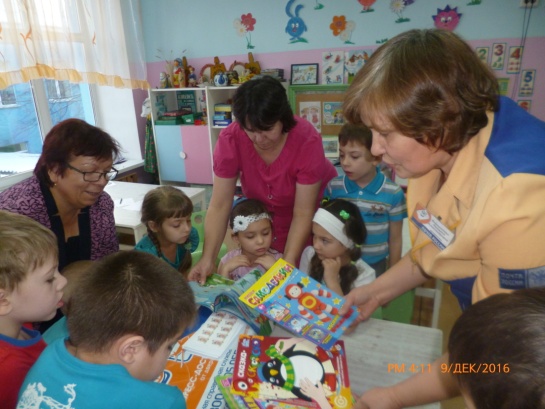 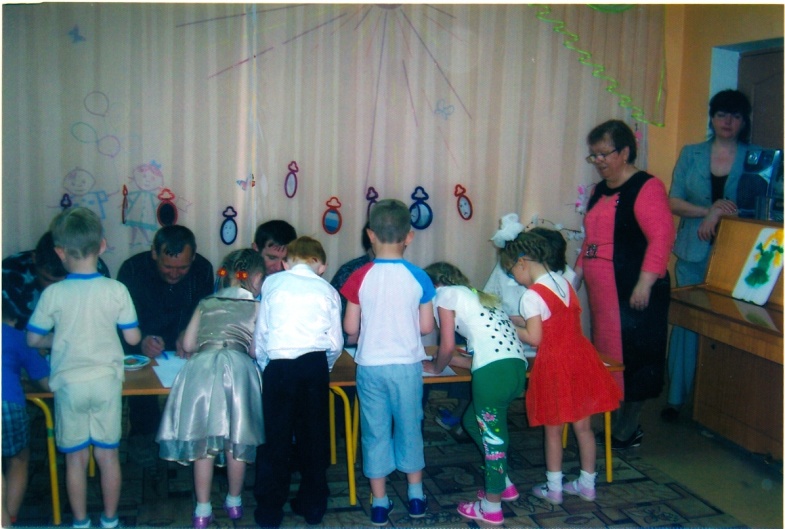 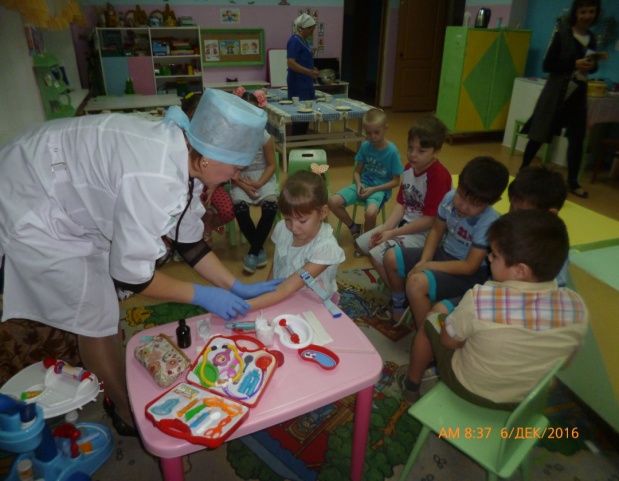 Мы всегда рады гостям: нашим родителям!
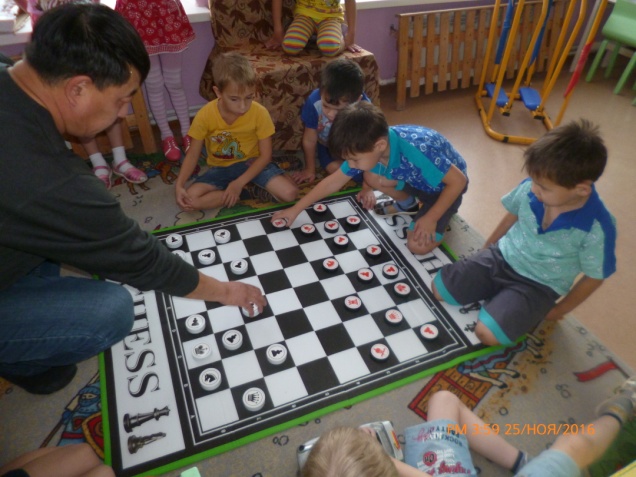 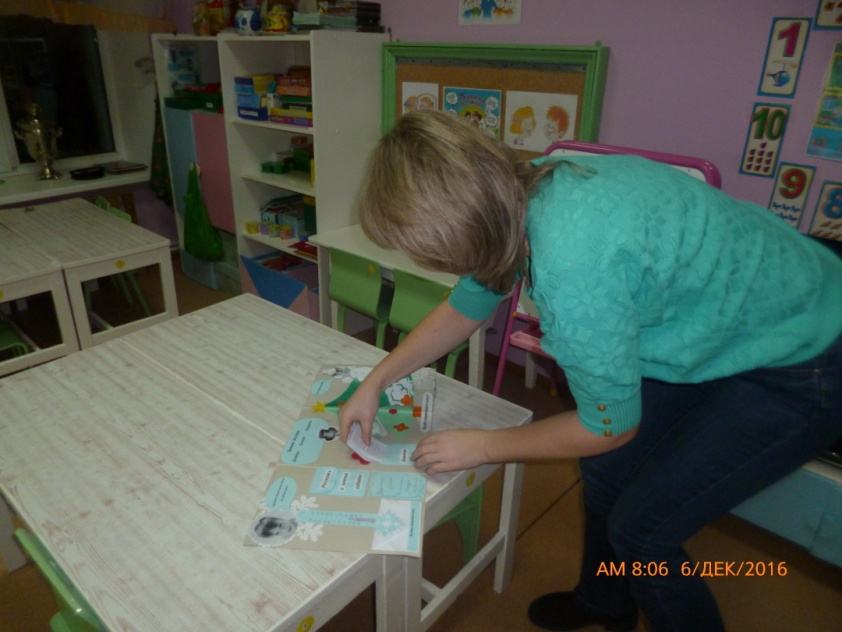 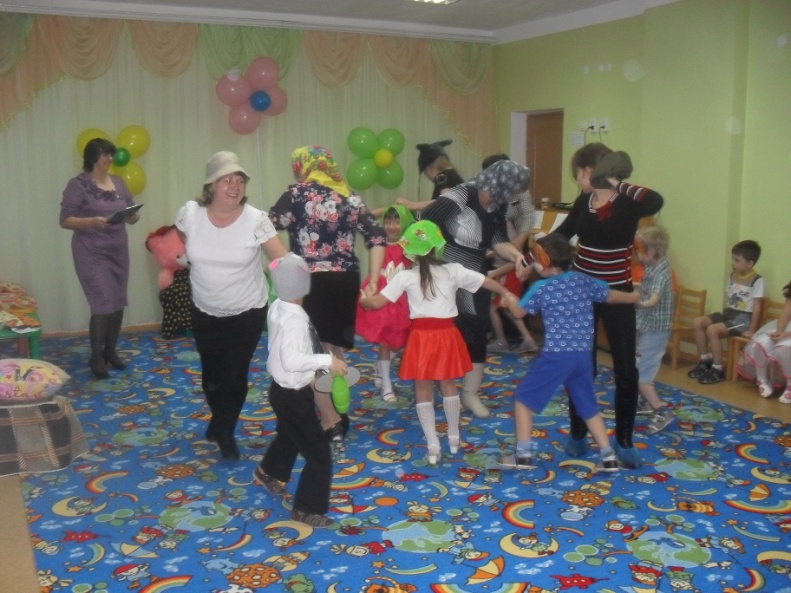 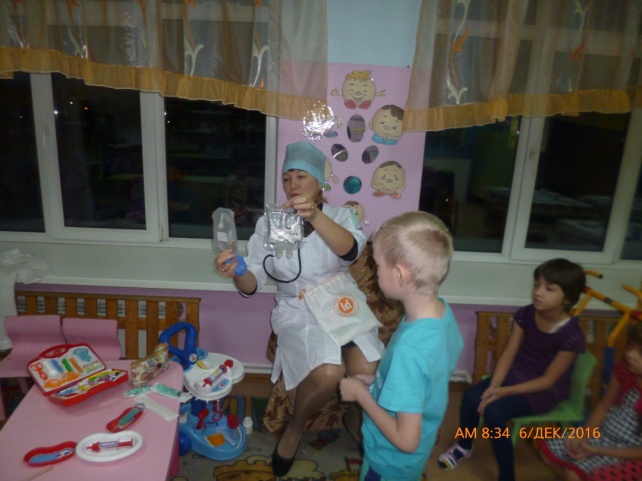 Индивидуальная работа с родителями
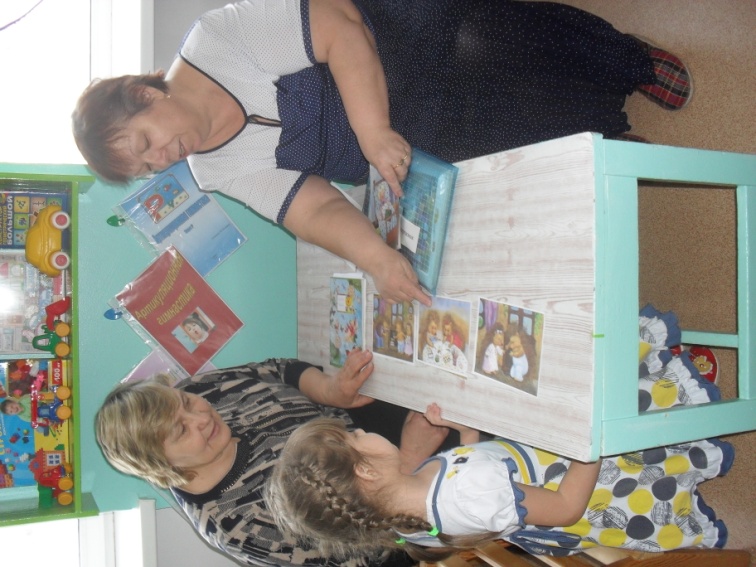 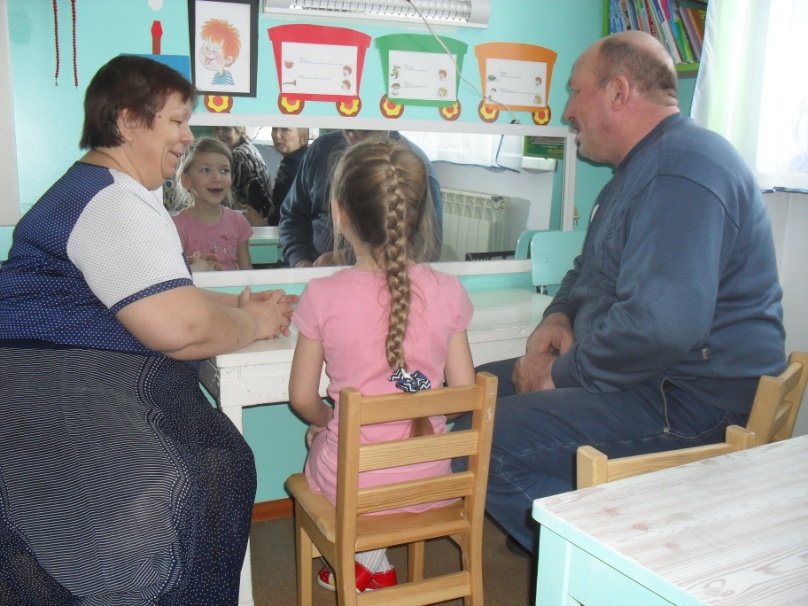 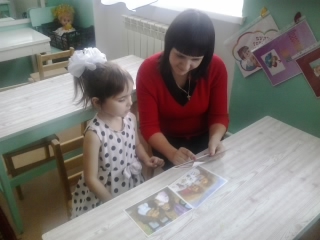 Лэпбуки – тематическая интерактивная папка-самоделка.
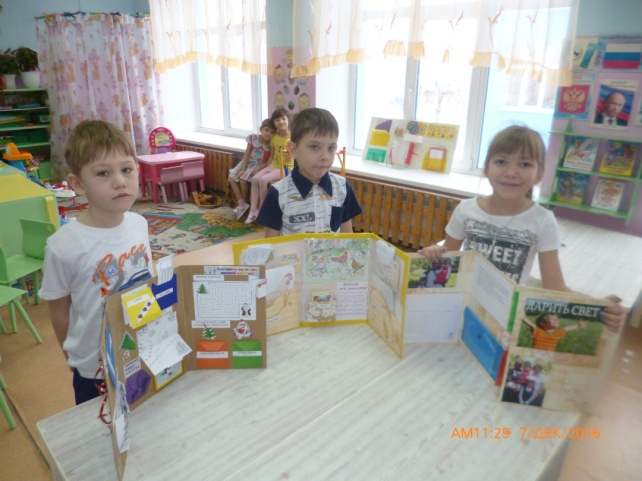 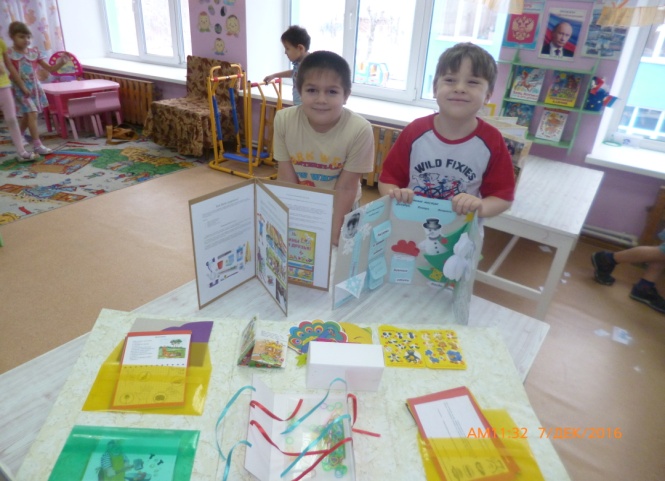 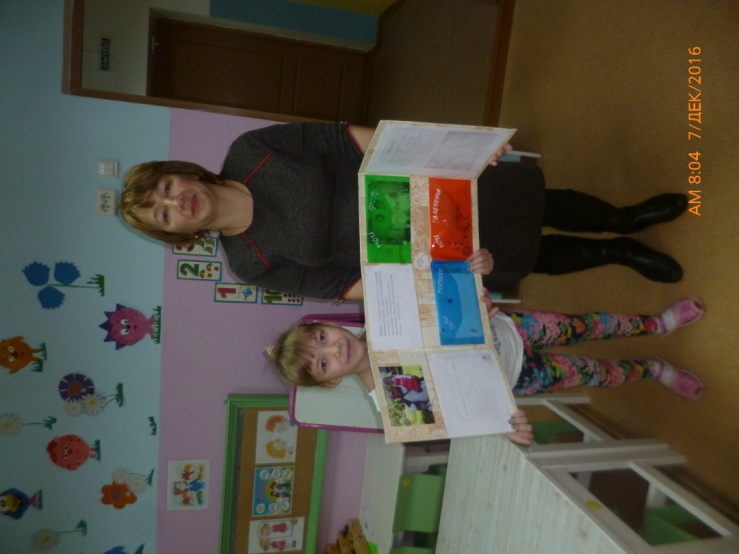 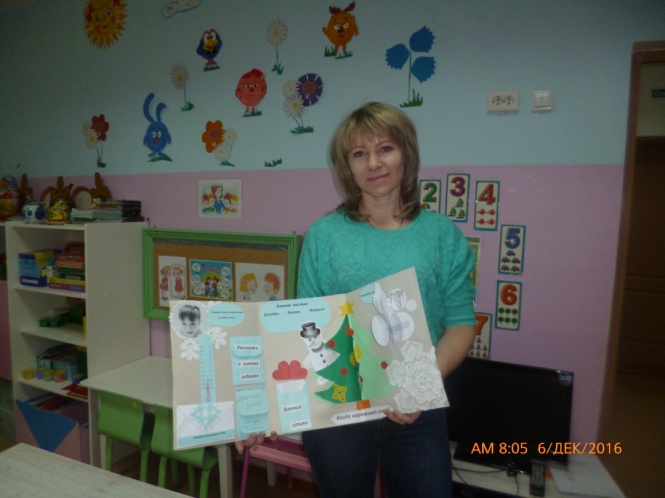 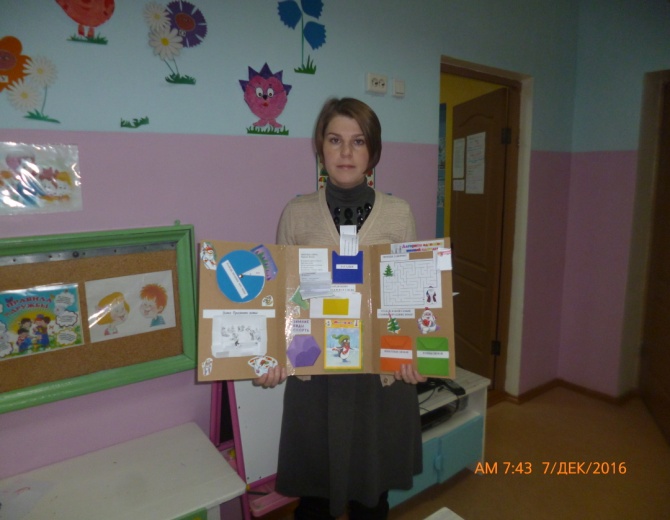 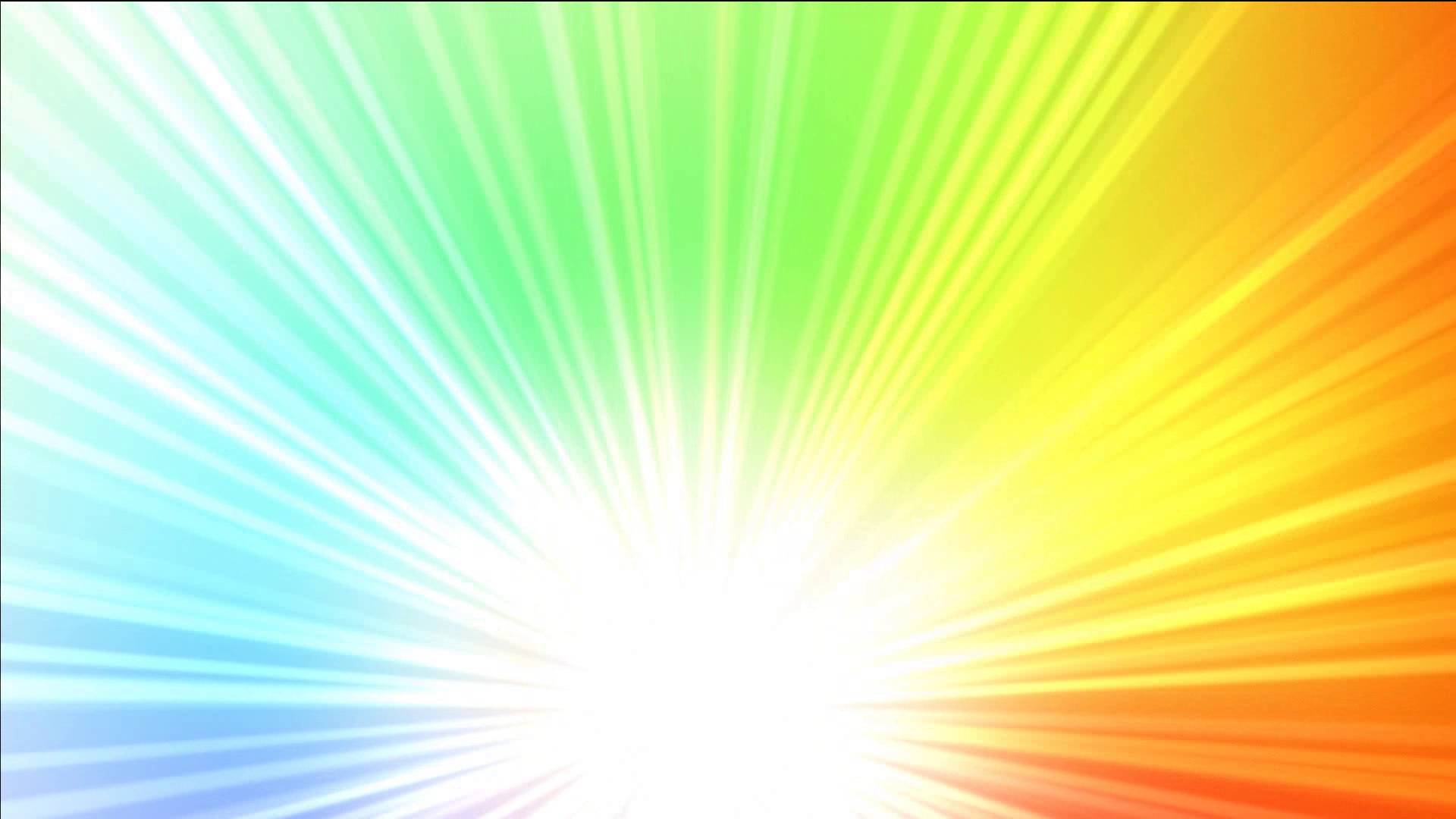 Обмен  опытом
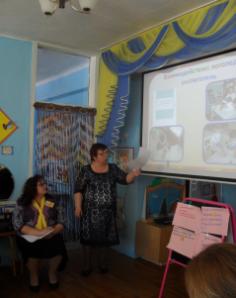 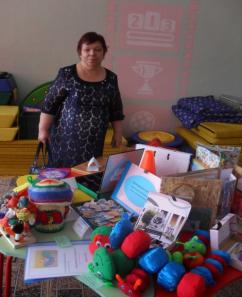 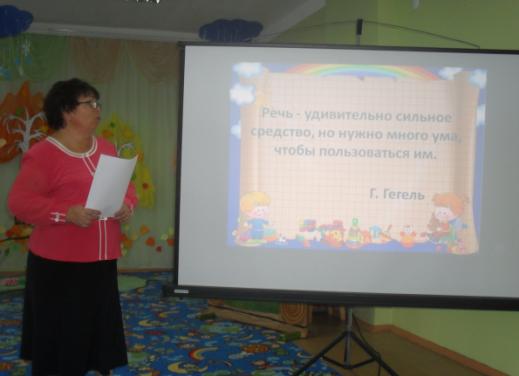 Мои награды
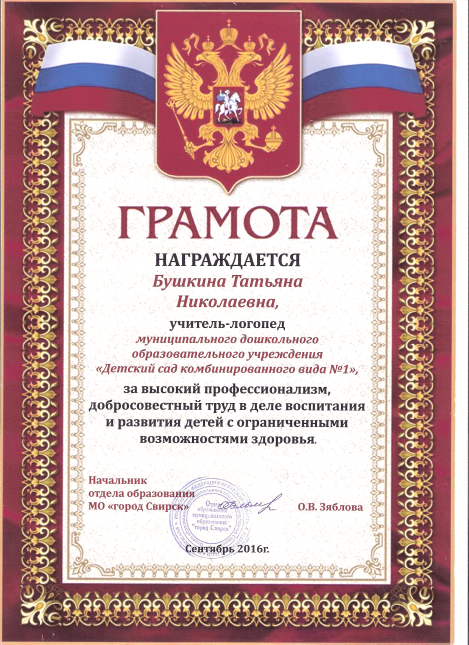 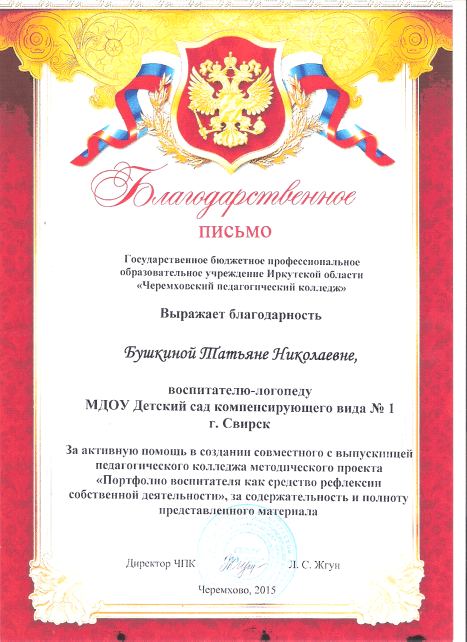 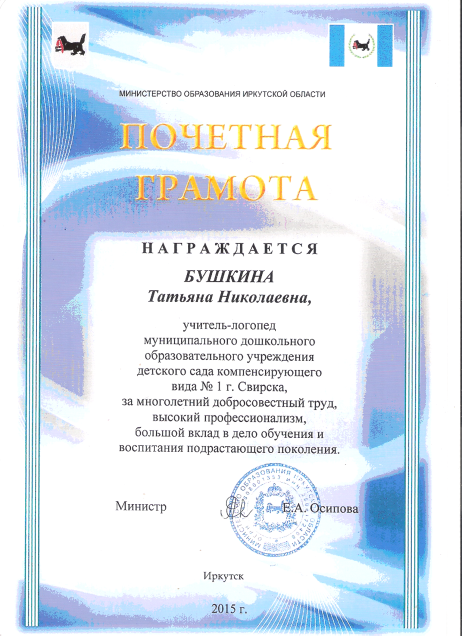 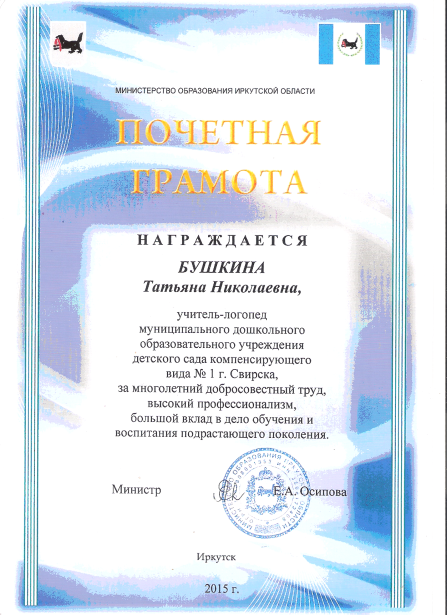 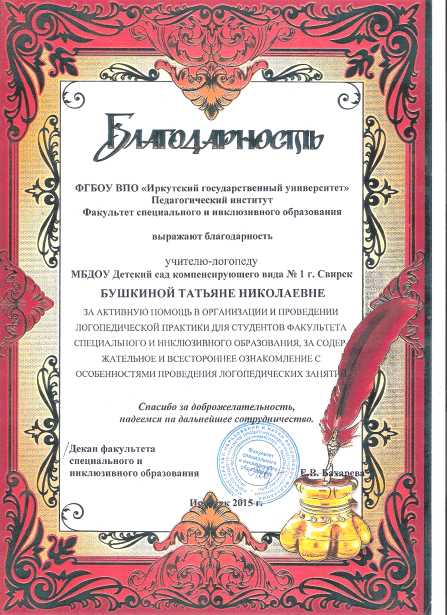 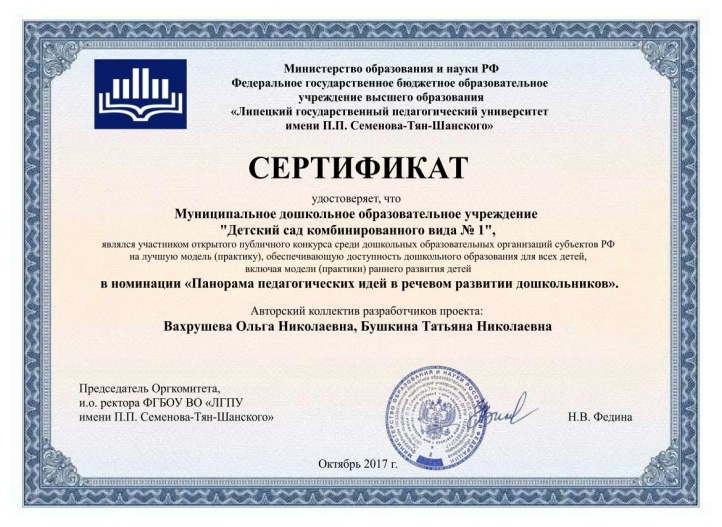 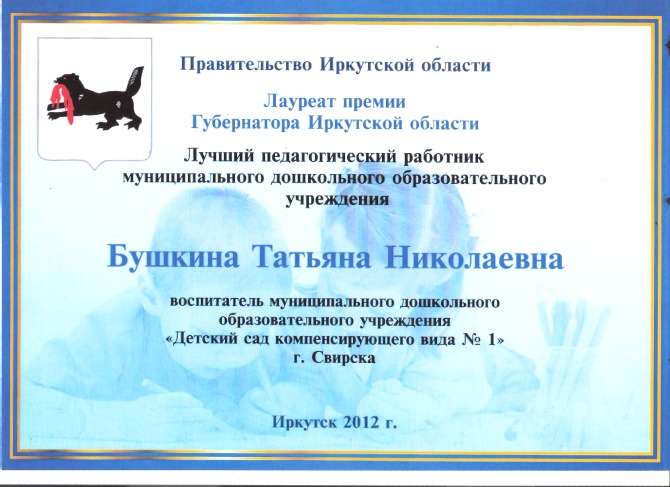